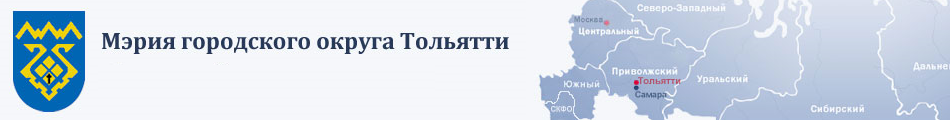 Общественные обсуждения бюджетных ассигнований 2016 года утвержденного бюджета городского округа Тольятти на 2015 год и плановый период 2016 и 2017 годов по департаменту по управлению муниципальным имуществом мэрии городского округа Тольятти
Докладчик: Юсупова Регина Гильмуллаевна
Руководитель департамента по управлению муниципальным имуществом
ТОЛЬЯТТИ 2015
Департамент по управлению муниципальным имуществом
Бюджетные ассигнования  2016 года
 
95629 тыс. руб.
Непрограммное направление расходов

 51126 тыс. руб.
Программное 
направление расходов 
 
  44503 тыс. руб.
2
ТОЛЬЯТТИ 2015
Департамент по управлению муниципальным имуществом
Программное направление расходов 

 44503 тыс. руб.
11213 тыс. руб. 
на мероприятия в рамках муниципальной программы  «Развитие органов местного самоуправления городского округа Тольятти на 2014-2016 годы»
33290 тыс. руб. 
на мероприятия в  рамках муниципальной программы «Развитие транспортной системы и дорожного хозяйства городского округа Тольятти на 2014-2020 гг.»
3
ТОЛЬЯТТИ 2015
Департамент по управлению муниципальным имуществом
Муниципальная программа «Развитие органов местного самоуправления городского округа Тольятти на 2014-2016 годы»
утверждена постановлением мэрии городского округа Тольятти 
от 11.10.2013г. № 3154-п/1
- оплата услуг по проведению технической инвентаризации и подготовки документов на объекты муниципального имущества для проведения мероприятий по оформлению  права  муниципальной  собственности  на  них  -  1000 тыс. руб.
- оплата услуг по определению рыночной стоимости муниципального  имущества - 1000 тыс. руб. 
- перечисление в бюджет налога на добавленную стоимость по итогам реализации физическим лицам муниципального имущества в рамках Программы приватизации муниципального имущества городского округа Тольятти в 2016 году - 9152 тыс. руб.
      - оплата услуг ФГУП «Почта России» по приему и переводу платежей населения за пользование жилыми помещениями муниципального жилищного фонда  – 61 тыс. руб.
4
ТОЛЬЯТТИ 2015
Департамент по управлению муниципальным имуществом
Муниципальная программа «Развитие транспортной системы и дорожного хозяйства  городского  округа  Тольятти  на  2014-2020  гг.» утверждена постановлением мэрии городского округа Тольятти 
от 29.01.2014г. № 233-п/1
Бюджетные инвестиции на увеличение уставного фонда муниципального предприятия «Тольяттинское пассажирское автотранспортное предприятие №3» в сумме  33290 тыс.руб. планируется предоставить на исполнение обязательств по договору лизинга, заключенного между МП «ТПАТП №3» и ЗАО «Сбербанк Лизинг»  в 2012 году по приобретению 102 единиц автобусов.
5
ТОЛЬЯТТИ 2015
Департамент по управлению муниципальным имуществом
Непрограммное направление расходов 
 51126 тыс. руб.
Оплата взносов на капитальный ремонт общего имущества многоквартирных домов в доле муниципальной собственности в сумме 29626 тыс. руб.
Выкуп земельного участка, расположенного по адресу г. Тольятти, Центральный район, городское кладбище для муниципальных нужд в сумме  21500 тыс. руб.
6
ТОЛЬЯТТИ 2015
СПАСИБО ЗА ВНИМАНИЕ
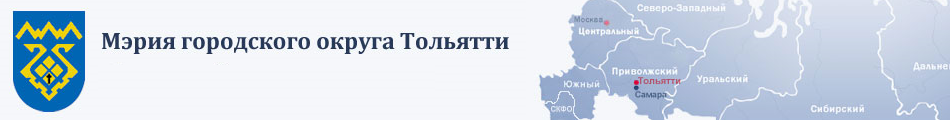 7